Számítógép grafika
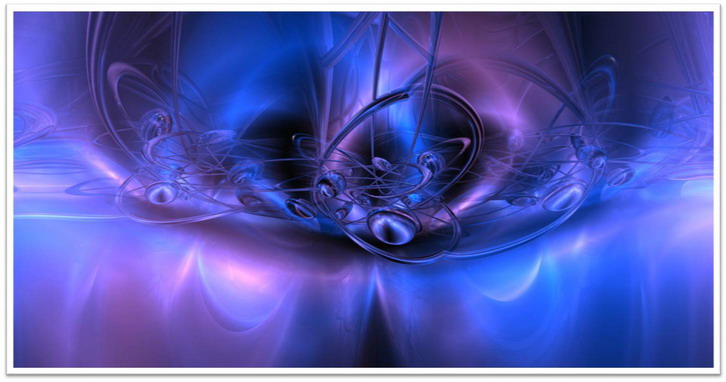 Digitális képek forrása
Rajzolás (valamelyik grafikai softverben)
Print screen (képernyő lefényképezése)
Scan (kép bevitel papirról)
Fotó (valóság fényképezése)
Letöltés az Internetről (más számítógépekről)
Számítógép grafika
Kettő csoportba van felosztva:

	Rasztergrafika			Vektorgrafika
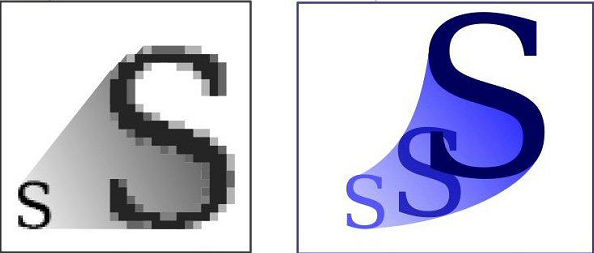 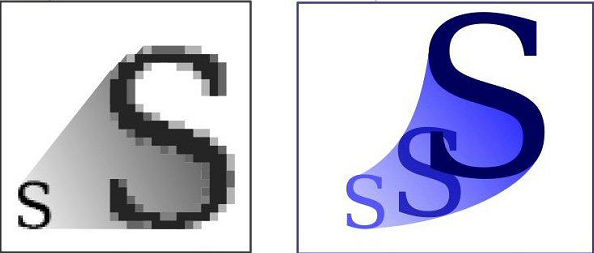 Rasztergrafika
A rasztergrafika, másként pixelgrafika olyan digitális kép, ábra, melyen minden egyes képpontot (pixelt) önállóan definiálunk.

A definiálás többnyire RGB és CMYK színrendszerrel történik. 

Hátrányai: az adatállomány nagyméretű, és a  nagyításnál romlik a minőség.
RGB és CMYK
RGB (Red-Green-Blue)
		Színbeállítások
		(Az érték 0-255 közötti)

CMYK (Cyan, Magenta, Yellow és Key (fekete))
		(Az érték általában 0 és 100				között mozog)
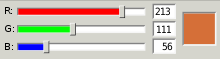 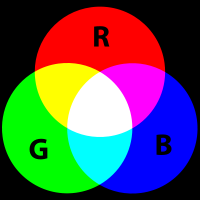 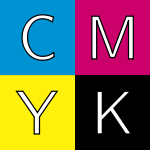 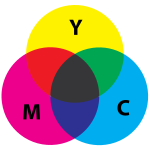 Rasztergrafika
Felnagyított raszter kép. Látni lehet a rossz minőséget.



Három tetszőleges pixel kiemelése RGB színrendszerben.
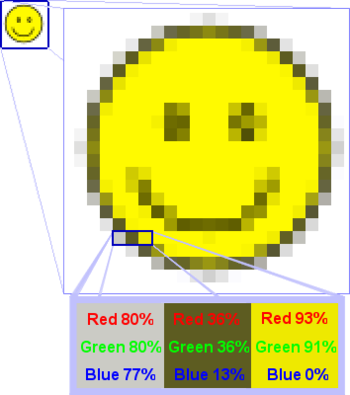 Vektorgrafika
A vektorgrafika a számítógépes grafikában az az eljárás, melynek során geometriai primitíveket mint például pontokat, egyeneseket, görbéket és sokszögeket használunk a
képek leírására.

Rasztergrafikával ellentétben, 
a vektorgrafika nagyítás után
nem veszít a minőségéből!
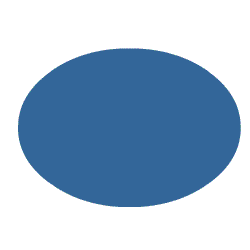 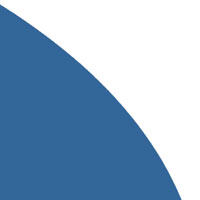 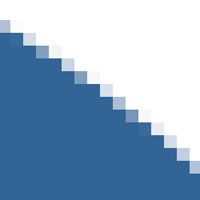 Grafikai adatállományok
Legismertebb adatállományok:

.jpg vagy .jpeg (Joint Photographic Experts Group)
.gif (Graphics  Interchange  Format)
.bmp (Bitmap)
.tiff (Tag-based  Image  File  Format)
.png (Portable Network Graphics)
Adatállományok közötti konvertálás
Számos ingyenesen letölthető grafika átalakító softver létezik, mint például: Free image converter, Pixillion Image Converter, stb.

Viszont, egyszerűbb megnyitni egy rajzoló programot (pl. Paint amely az operációs rendszer része), az Open parancs segítségével beolvassuk az átalakítandó állományt és a Save As... Parancs segítségével elmentjük egy másik állományba.
Köszönöm a figyelmet!